IEEE 802.24 Vertical Applications Technical Advisory Group 
DCN: 24-19-0016-00-0000
Title: VR Display Specs & Video Bandwidth Requirements
Date Submitted: July 03, 2019
Presented at IEEE 802.24 in Vienna, Austria
Authors or Source(s):
 BeomRyeol Lee (ETRI, lbr@etri.re.kr)
 Dong Il Dillon Seo (JoyFun, dillon@joyfun.kr)
 Sangkwon Peter Jeong (JoyFun, ceo@joyfun.kr)
Abstract: This contribution document explains why VR industry receives a lot of attention and why IEEE 3079 is required to take the industry to the next level
24-19-0016-00-0000
1
IEEE 802.21 presentation release statements
This document has been prepared to assist the IEEE 802.21 Working Group. It is offered as a basis for discussion and is not binding on the contributing individual(s) or organization(s). The material in this document is subject to change in form and content after further study. The contributor(s) reserve(s) the right to add, amend or withdraw material contained herein.
The contributor grants a free, irrevocable license to the IEEE to incorporate material contained in this contribution, and any modifications thereof, in the creation of an IEEE Standards publication; to copyright in the IEEE’s name any IEEE Standards publication even though it may include portions of this contribution; and at the IEEE’s sole discretion to permit others to reproduce in whole or in part the resulting IEEE Standards publication. The contributor also acknowledges and accepts that this contribution may be made public by IEEE 802.21.
The contributor is familiar with IEEE patent policy, as outlined in Section 6.3 of the IEEE-SA Standards Board Operations Manual <http://standards.ieee.org/guides/opman/sect6.html#6.3> and in Understanding Patent Issues During IEEE Standards Development http://standards.ieee.org/board/pat/guide.html>
IEEE 802.24 presentation release statements
This document has been prepared to assist the IEEE 802.24 Working Group. It is offered as a basis for discussion and is not binding on the contributing individual(s) or organization(s). The material in this document is subject to change in form and content after further study. The contributor(s) reserve(s) the right to add, amend or withdraw material contained herein.
The contributor grants a free, irrevocable license to the IEEE to incorporate material contained in this contribution, and any modifications thereof, in the creation of an IEEE Standards publication; to copyright in the IEEE’s name any IEEE Standards publication even though it may include portions of this contribution; and at the IEEE’s sole discretion to permit others to reproduce in whole or in part the resulting IEEE Standards publication. The contributor also acknowledges and accepts that this contribution may be made public by IEEE 802.24.
The contributor is familiar with IEEE patent policy, as stated in Section 6 of the IEEE-SA Standards Board bylaws <http://standards.ieee.org/guides/bylaws/sect6-7.html#6> and in Understanding Patent Issues During IEEE Standards Development http://standards.ieee.org/board/pat/faq.pdf>
24-19-0016-00-0000
2
VR HMD Display Specifications
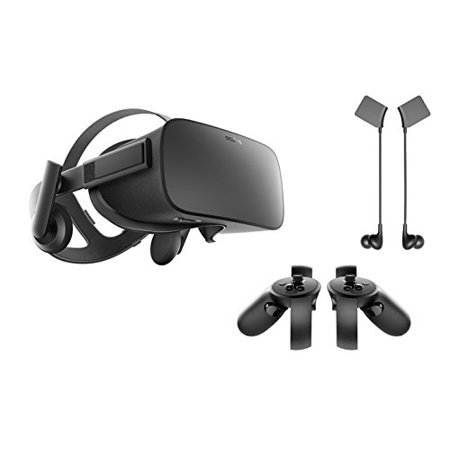 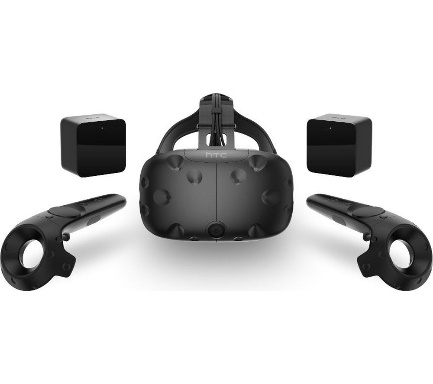 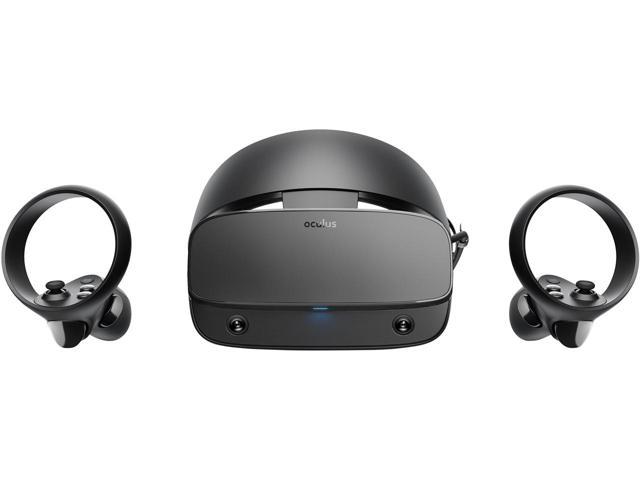 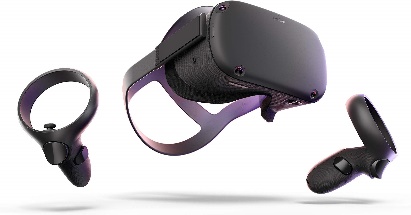 24-19-0016-00-0000
3
VR HMD Display Considerations
Type: OLED vs LCD 
Pixel Change Time & Motion Blur
Pixel Structure: Pentile vs RGB 
Subpixels & Screen Door Effect
Resolution: Video Bandwidth Requirements 
Network Requirements
Refresh Rate: Flickering Effect 
Network Requirements
VR Sickness
24-19-0016-00-0000
4
Reason to Reduce VR Sickness
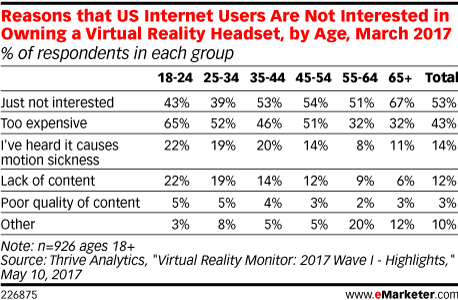 Main VR consumers (age between 18 and 44 takes 59%) are reluctant to own a VR HMD because of VR Sickness
24-19-0016-00-0000
5
VR Sickness = Sensory Conflict
Current VR HMD focuses on Visual & Audio Sensory System
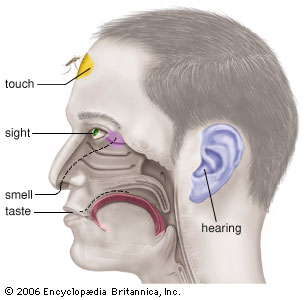 Mismatch of information in vestibular system
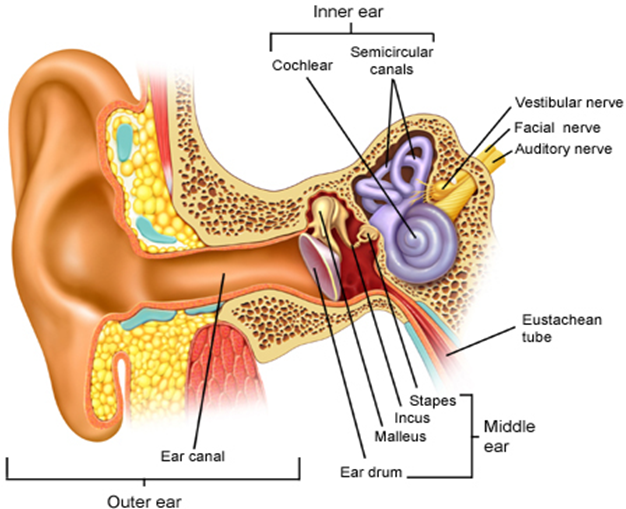 24-19-0016-00-0000
6
Suggested VR Sickness Solution
Technicolor, Oct. 2016 (m39532, MPEG 116th Meeting)
24-19-0016-00-0000
7
Motion to Photon Latency
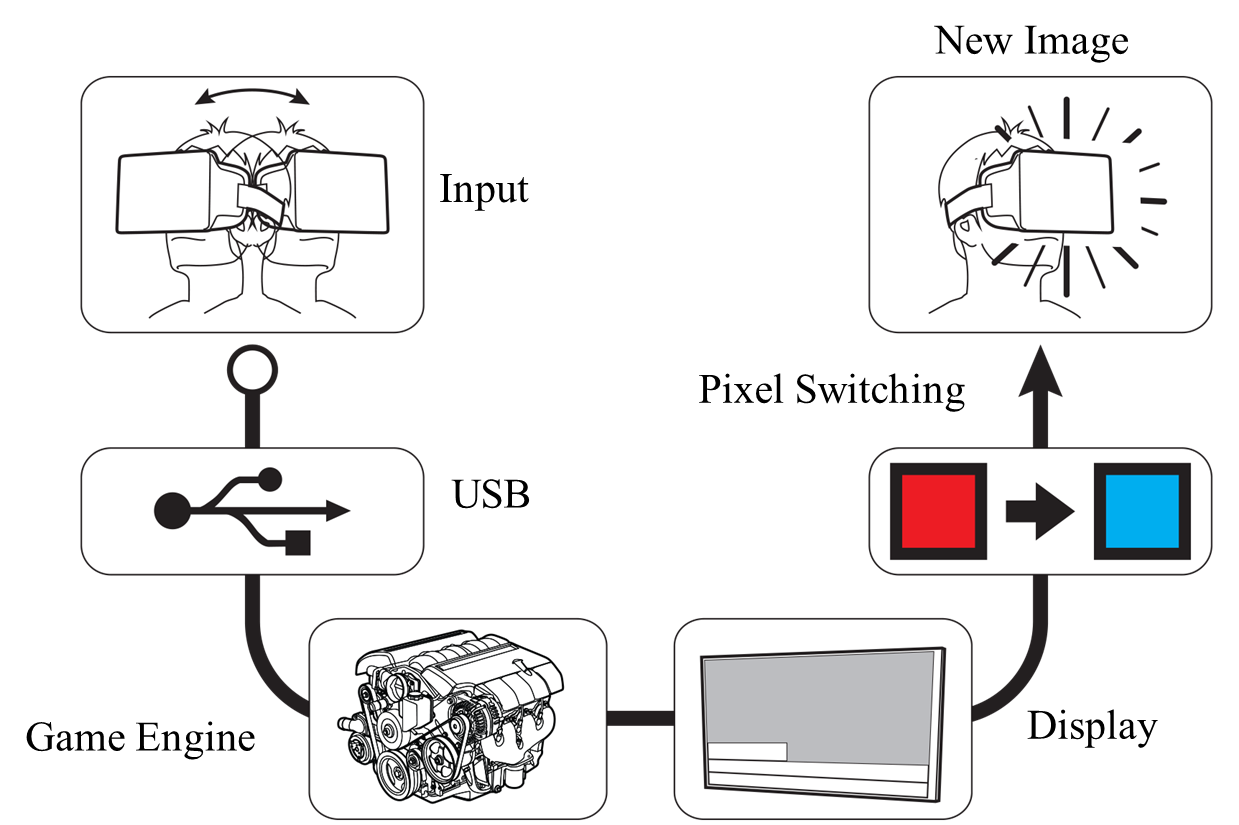 90Hz OLED Display 11ms
※ MTP: Motion to Photon
1ms
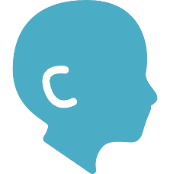 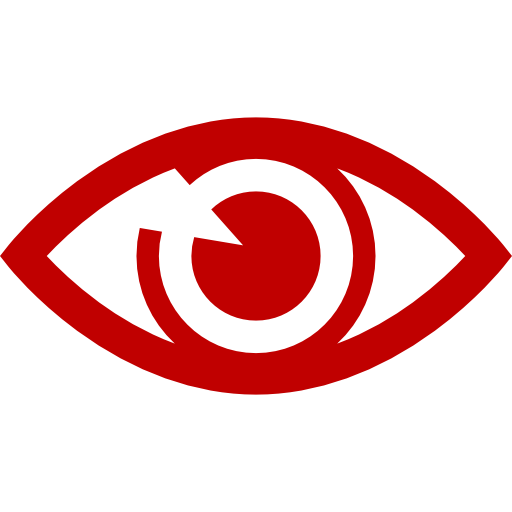 Tracker
CPU
GPU
Display
Photons
Optics
Under 20 milliseconds of latency for comfortability
Head motion
User’s retina
24-19-0016-00-0000
8
MTP Latency Components
VR System
Total Motion-to-Photon Latency ≤20ms
HMD
New Image
Output
Motion
Input
⑦
1ms
①
Pixel
Switching
IMU
1ms
⑥
90Hz OLED Display 11ms
Write Display
②
⑤
Local Content Server
Data Processing Unit
2ms
③
④
Remote Content Server
Data Processing Unit
2ms
24-19-0016-00-0000
9
VR Display Types
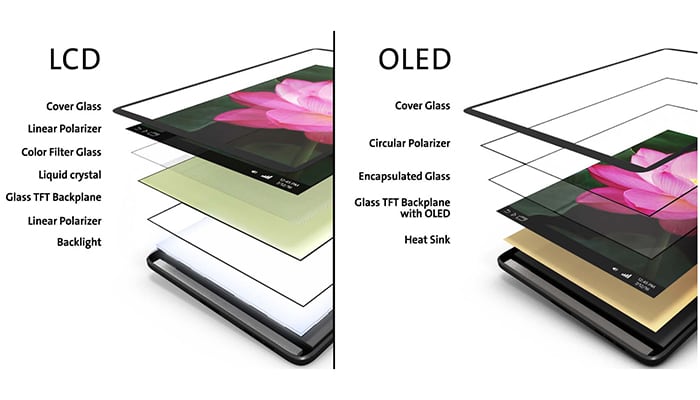 OLED response time is faster
→ Lower MTP
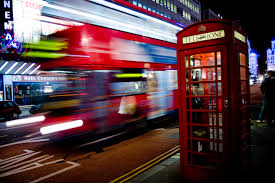 Motion blur is more evident in LCD
24-19-0016-00-0000
10
Pixel Structures
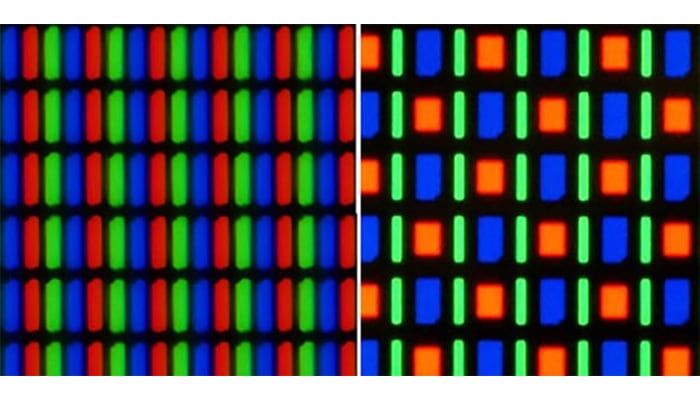 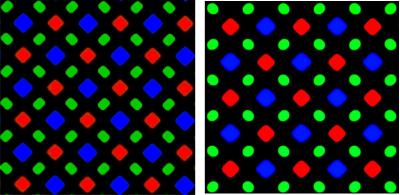 LCD (RGB)
OLED (RGBG) Pentile
Fish Eye Lens enlarges the screen size
Greater Subpixel space makes the screen door effect to be more evident
24-19-0016-00-0000
11
Resolution: Video Bandwidth
How to calculate Video Bandwidth from Display Resolution & Fresh Rate
Bandwidth = Resolution x Frame Rate x Color Depth
Frame/Second
Bit
Pixel/Frame
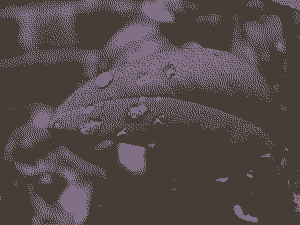 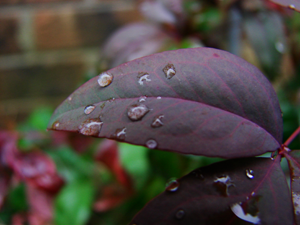 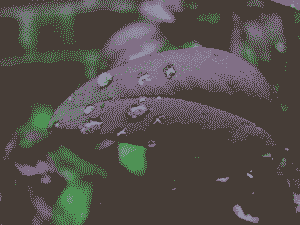 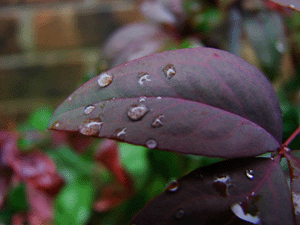 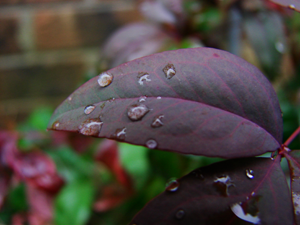 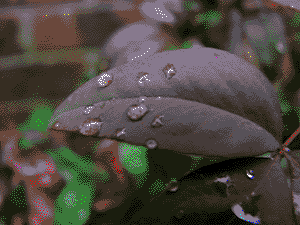 8 bit = 256 colors
24 bit = 16,777,216
1 bit = 2 colors
4 bit = 16 colors
2 bit = 4 color
24-19-0016-00-0000
12
Resolution: Bandwidth Requirements
<Uncompressed Video Data>
HDMI 1.3 = Maximum Video Bandwidth is 8.16 Gb/s
HDMI 2.0 = Maximum Video Bandwidth is 18.0 Gb/s
HDMI 2.1 = Maximum Video Bandwidth is 48.0 Gb/s
Mini Display Port 1.2 = Maximum Video Bandwidth is 21.60 Gb/s
24-19-0016-00-0000
13
Refresh Rate: Flickering Effect
When using a low refresh rate display, 
flickering effect around the peripheral vision becomes more evident
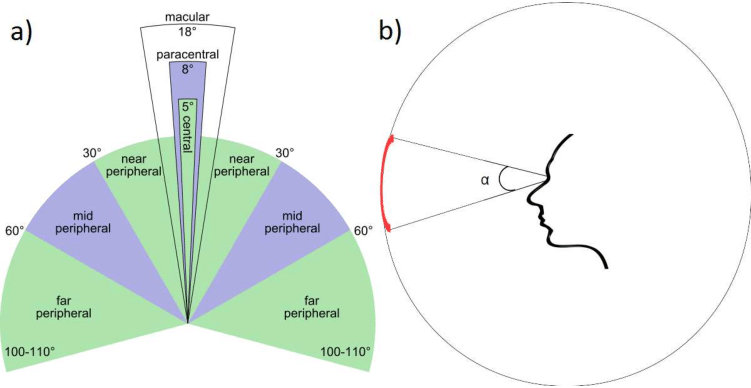 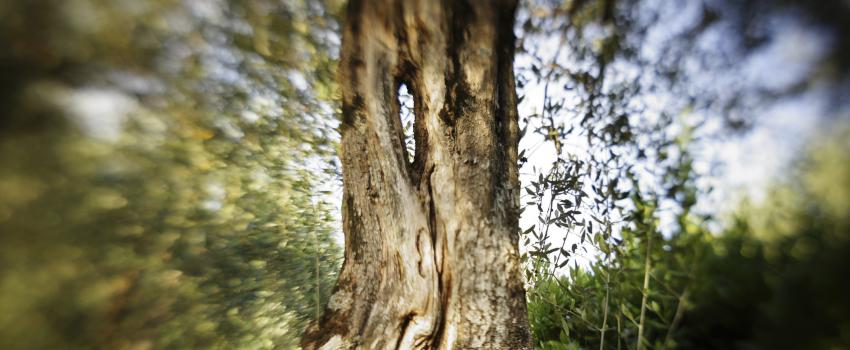 24-19-0016-00-0000
14
Summary
VR Display is selected based on the concept of reducing the MTP Latency
For better UX, high resolution and high frame rate are required
High resolution & high frame rate are required to reduce VR Sickness
High resolution & high frame rate require high rendering capacity
High rendering capacity, high resolution & high frame rate increase the VR HMD price
VR HMD price needs to be cheaper in order to massively adopted
Higher performance and lower price are inversely related
Faster and more stable network can help the VR HMD price to decrease
24-19-0016-00-0000
15